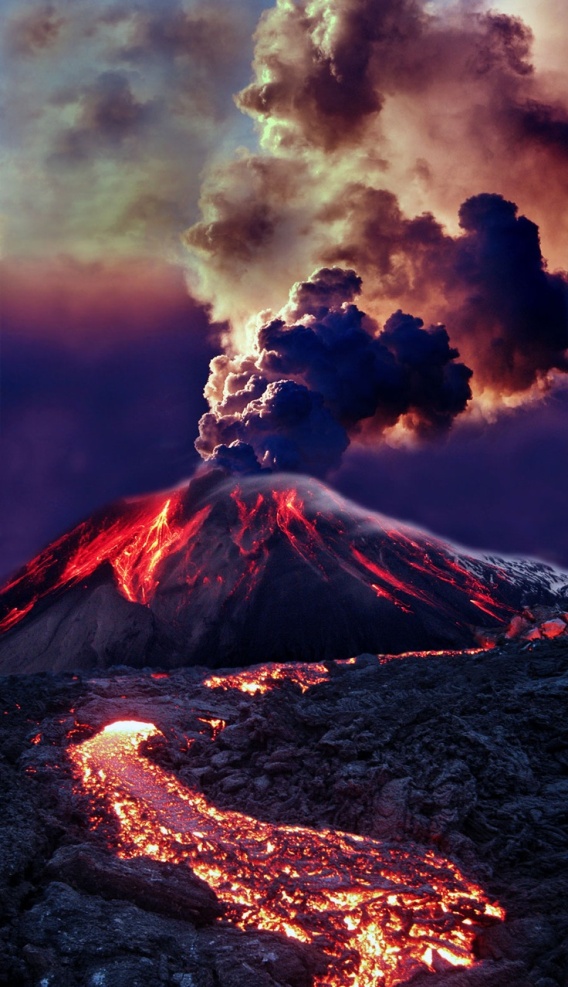 1.3: Types of Volcanoes
Describe basic shapes of volcanoes.
Compare the features of volcanoes.
Describe the stages in volcano formation.
What are Volcanoes?
Volcanoes are vents through which molten rock and gas escape from a magma chamber.
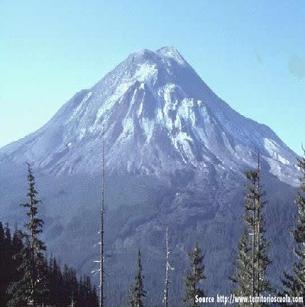 Volcanoes can differ in:
Height
Shape
Slope steepness
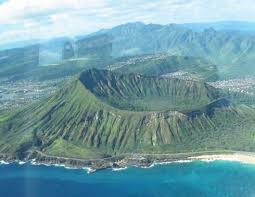 Magma composition plays a big role in the shape a volcano forms.
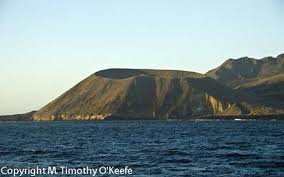 4 Main Types of Volcanoes
Composite Volcanoes
Shield Volcanoes
Cinder Cones
Supervolcanoes
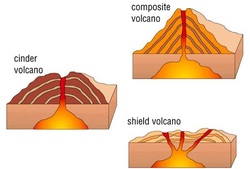 Composite Volcanoes
Are also called Stratovolcanoes
Form when high viscosity magma erupts explosively
Large, Symmetrical, Steep
Have alternating layers of ash and lava
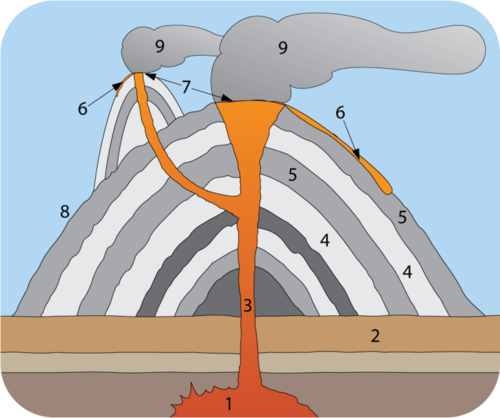 Magma Chamber
Bedrock
Pipe
Ash Layers
Lava Layers
Lava Flow
Vent
Steep Side
Ash Cloud
Composite Volcanoes
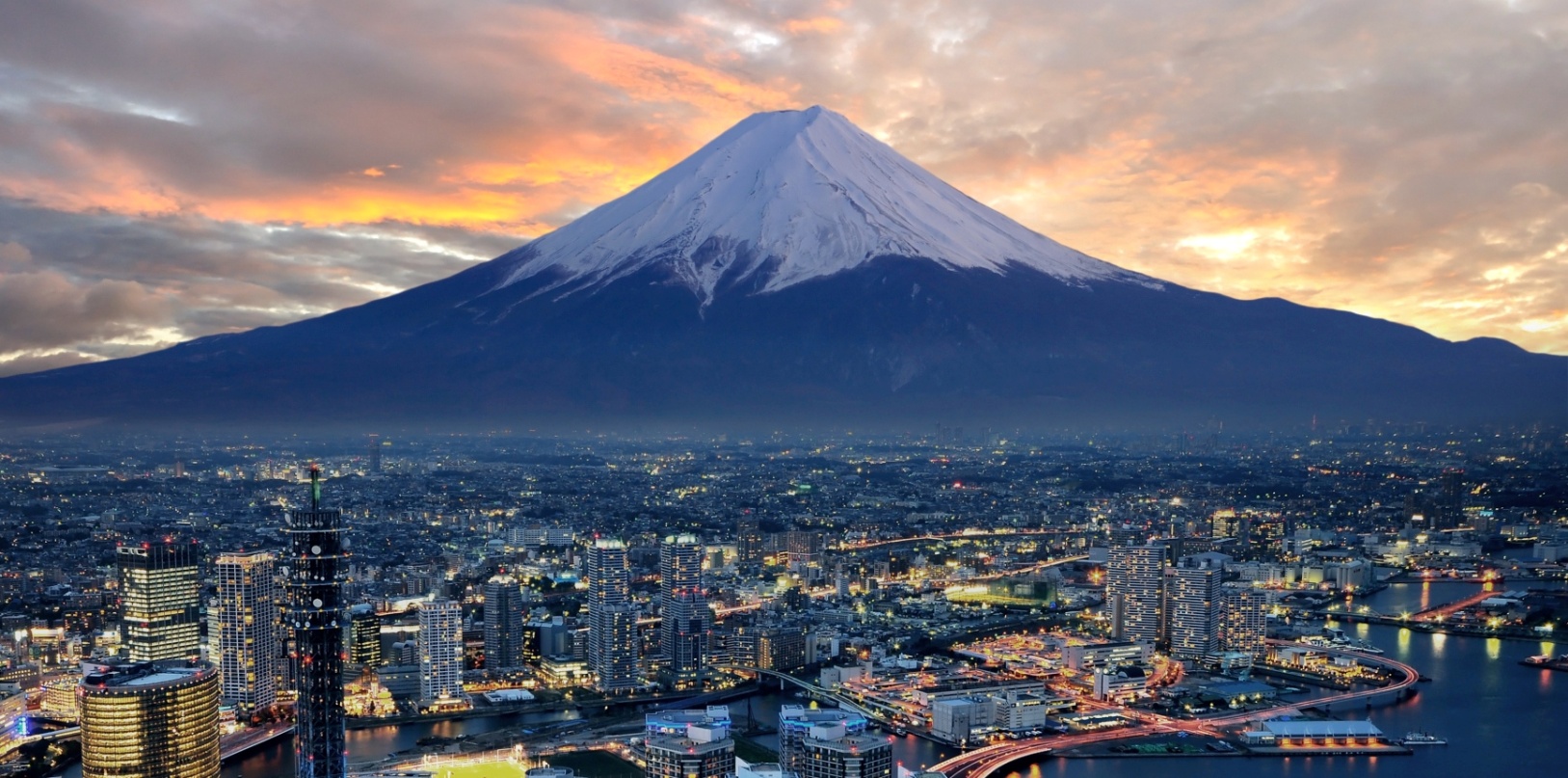 Mt. Fuji, the highest mountain in Japan, is a dormant composite volcano. City: Yokohama.
Composite Volcanoes
Mount St. Helens was a beautiful, classic, cone-shaped volcano. 
The volcano’s 1980 eruption blew more than 400 meters (1,300 feet) off the top of the mountain.
Shield Volcanoes
Get their name from their shape
Are not steep but can be very broad
Are common at divergent boundaries and intraplate hotspots
Form from low viscosity magma that erupts effusively
Layers are usually similar in composition
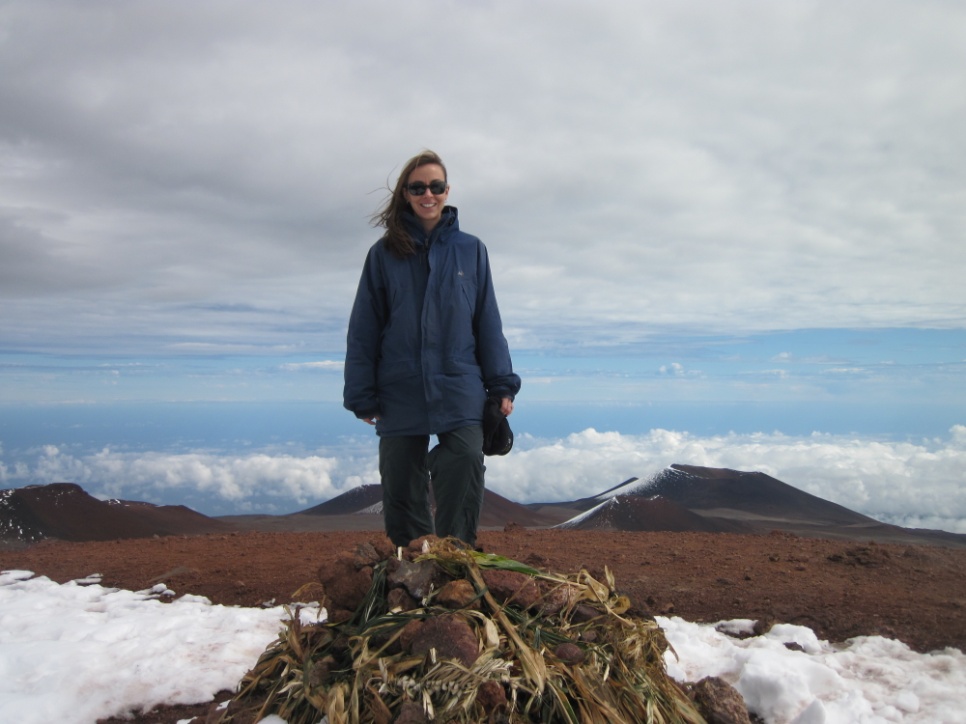 Shield Volcanoes
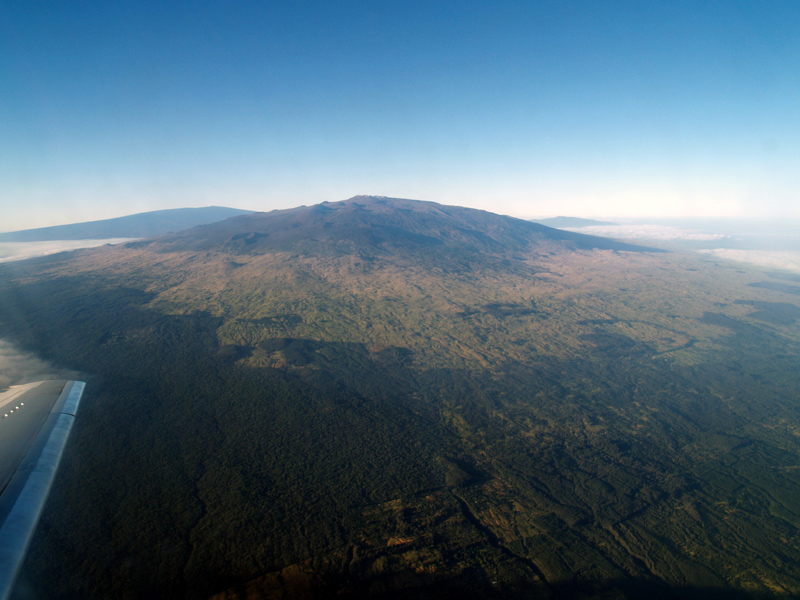 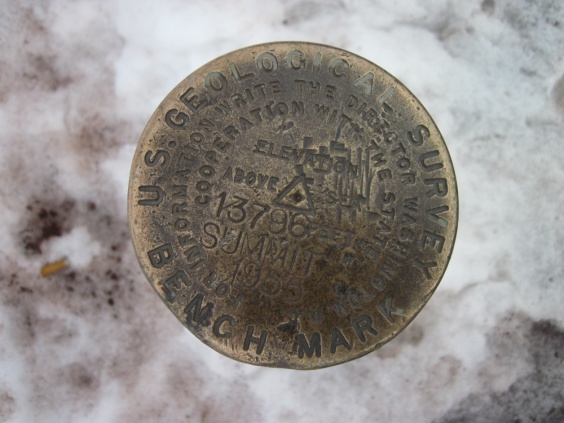 Elevation 13, 796 ft
Mauna Loa Volcano in Hawaii is the largest shield volcano on Earth with a diameter of more than 112 kilometers (70 miles). The volcano forms a significant part of the island of Hawaii.
Cinder Cone Volcanoes
Most common type of volcano
Steep sides
Shorter than composite volcanoes 
Not as broad as shield volcanoes
Grow rapidly
Composed of small fragments of rock, like pumice, piled on top of one another
Usually have a crater at the summit
Often found near larger volcanoes
Cinder Cone Volcanoes
Vulcan’s Throne
North rim of the 
Grand Canyon
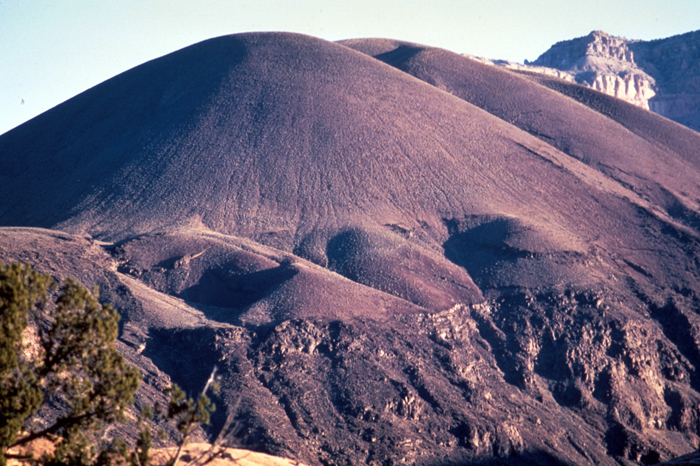 Supervolcanoes
Most dangerous type of volcano
Unimaginably large (erupt 1000 km3  or 240 miles3 of materials)
Extremely rare
Entire magma chamber erupts at one time
Creates a huge caldera into which the surface collapses
Supervolcanoes
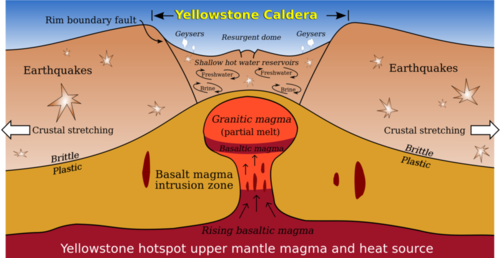 Click on the image to go to National Geographic interactive “When Yellowstone Explodes” or go to
http://ngm.nationalgeographic.com/2009/08/yellowstone/yellowstone-interactive
Review: Types of Volcanoes
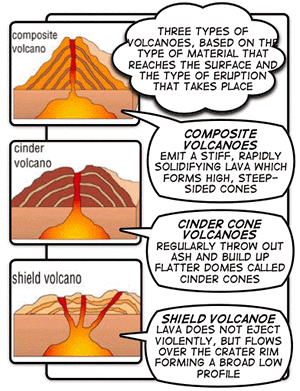 Smithsonian / USGS Weekly Volcanic Activity Report
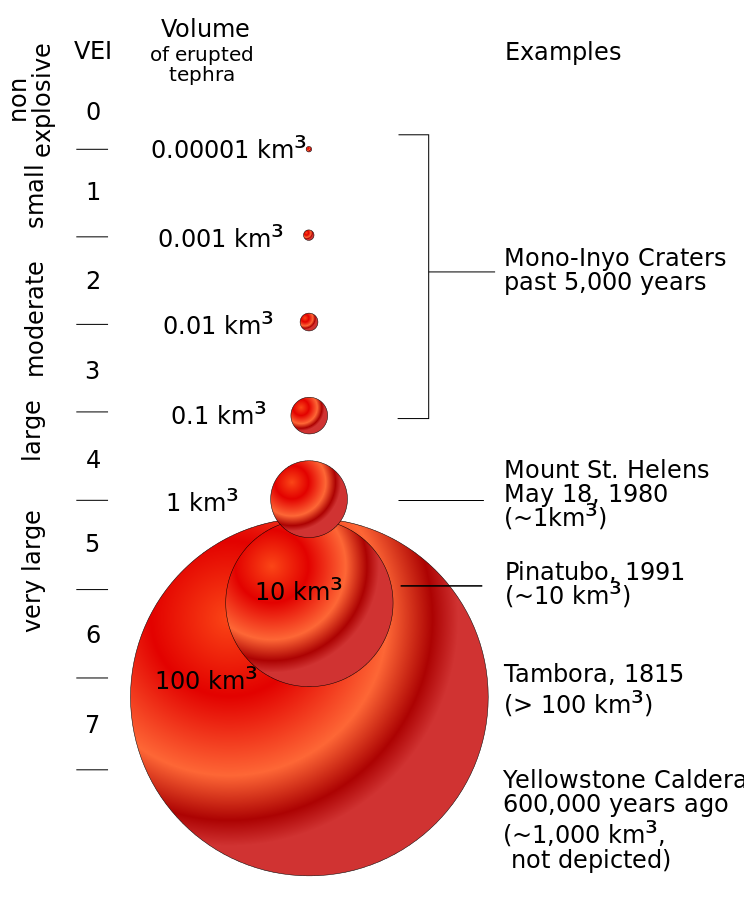 1.4: Volcanic Landforms and Geothermal Activity
List and describe landforms created by lava.
Explain how magma creates different landforms.
Describe the processes that create hot springs and geysers.
Volcanic Landforms
Landforms from Lava
Volcanoes and Vents
Lava Domes
Lava Plateaus
New Land

Landforms from Magma
Magma Intrusions (aka Igneous Intrusions)
Volcanoes and Vents
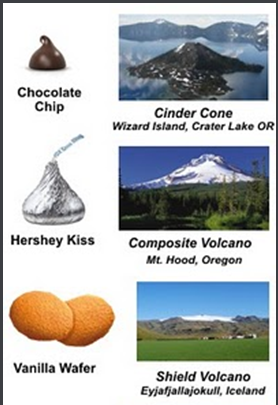 Volcanoes
Volcanoes and Vents
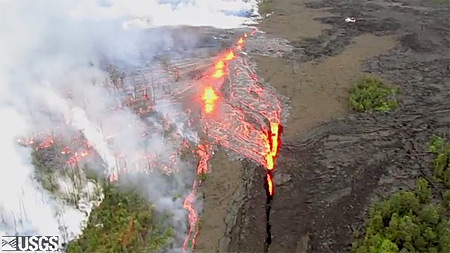 Vents (Fissures)
Create ocean floor
Create new land
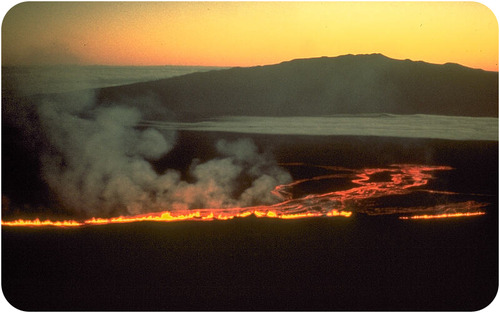 Watch Video at:
2011 Hawaiian Fissure
A fissure eruption on Mauna Loa in Hawaii travels toward Mauna Kea on the Big Island.
Lava Domes
Form when viscous lava erupts without exploding (not enough lava and/or pressure)
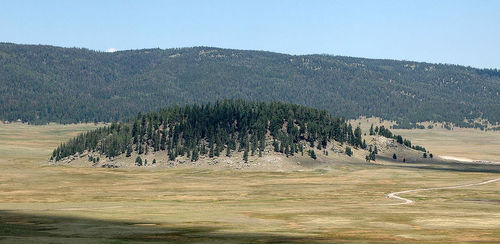 Lava domes are large, round landforms created by thick lava that does not travel far from the vent.
Lava Domes
Lava domes may form in the craters of composite volcanoes such as at Mount St. Helens.
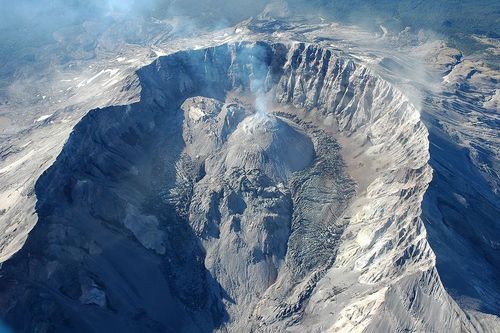 Lava Plateaus
Large, flat areas of igneous rock
Form when large amounts of fluid lava flows over an extensive area.
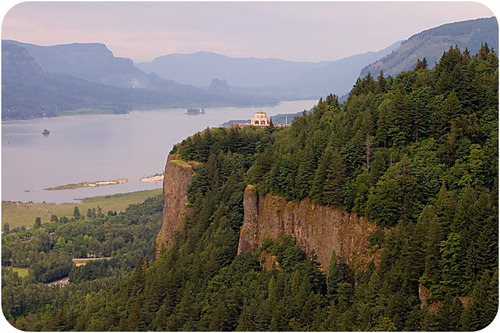 Layer upon layer of basalt have created the Columbia Plateau, which covers more than 161,000 square kilometers (63,000 square miles) in Washington, Oregon, and Idaho.
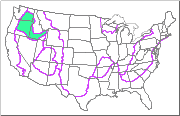 Lava Plateaus
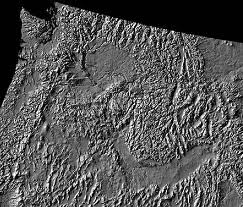 Columbia Plateau
Land
Lava hitting seawater along coastlines creates new land.
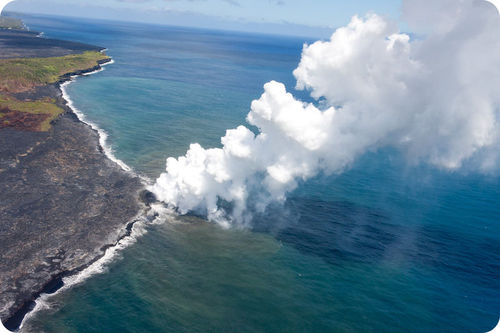 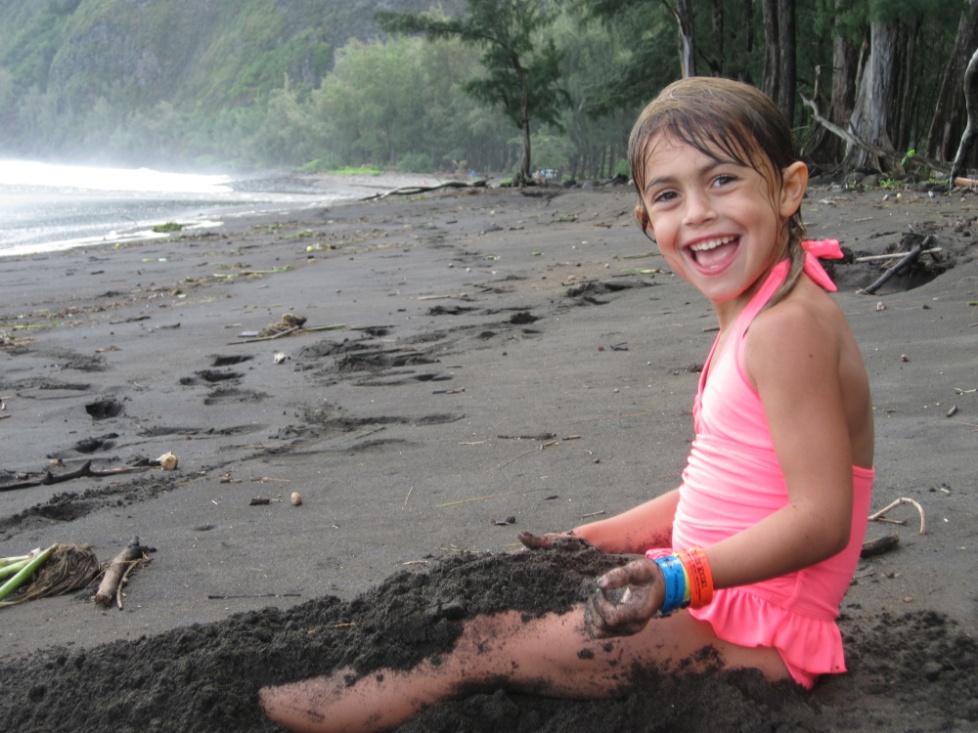 Land
Over time, volcanic eruptions can create islands as lava builds up layer by layer on the ocean floor.
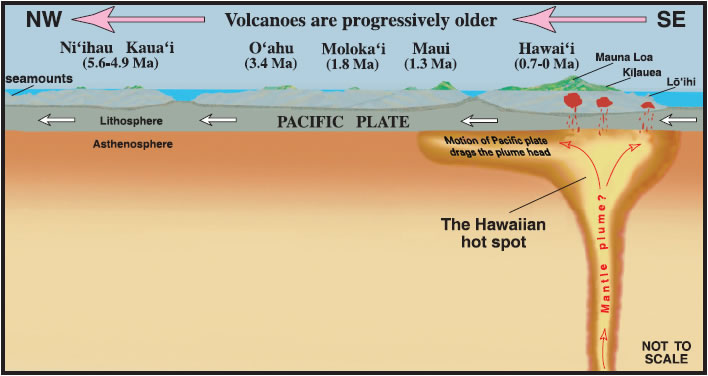 The next Hawaiian island that will come into being - already named Loihi - is building on the seafloor southeast of Kilauea.

 It’s top is 1000 m (3000 feet) below the water surface, and it will break the surface in the next 10,000 to 100,000 years.
Magma Intrusions
Form when magma cools and solidifies before it reaches the surface.
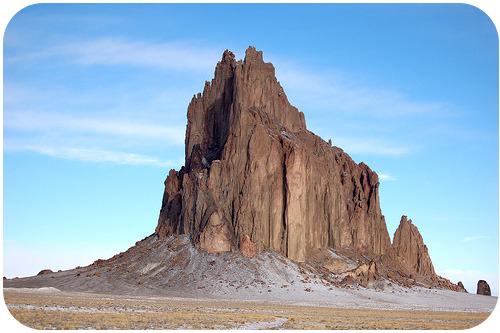 Shiprock in New Mexico is the neck of an old volcano that has eroded away.
Geothermal Activity
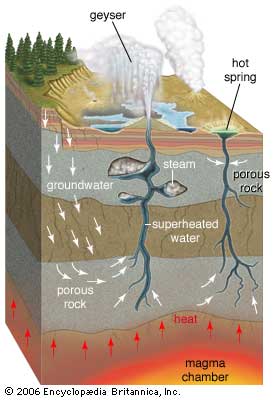 Groundwater can be heated by magma near Earth’s surface.

Results in Hot Springs or Geysers
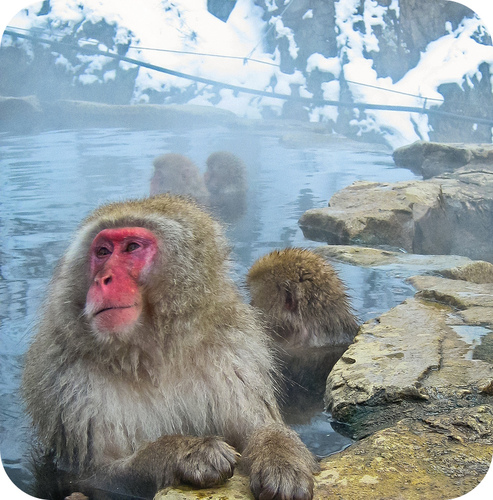 Hot Springs
Water heated below ground that rises through a crack to the surface creates a hot spring.
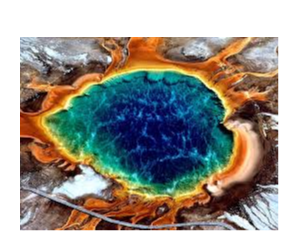 Yellowstone’s hot water systems often show distinct gradations of living, vibrant colors where the temperature limit of one group of microbes is reached, only to be replaced by a different set of thermophiles.
Geysers
A geyser is a vent in Earth's surface that periodically ejects a column of hot water and steam.
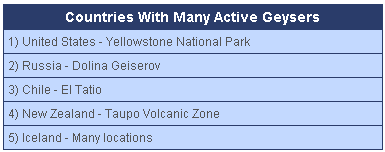 Geysers
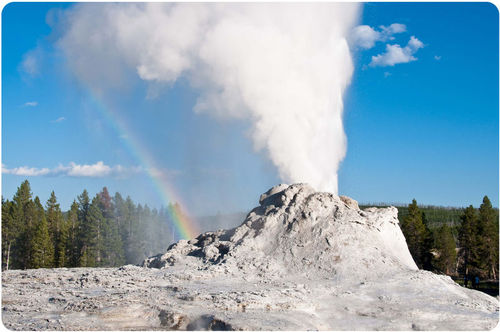 Castle Geyser is one of the many geysers at Yellowstone National Park. Castle erupts regularly, but not as frequently or predictably as Old Faithful.
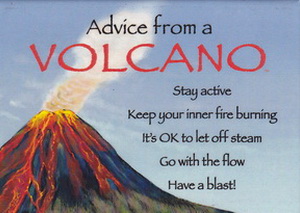